CSE 421Algorithms
Richard Anderson
Lecture 14, Winter 2019
Divide and Conquer
Announcements
HW 6 Available:  Divide and Conquer
Midterm will be returned on Friday
What you really need to know about recurrences
Work per level changes geometrically with the level
Geometrically increasing (x > 1)
The bottom level wins
Geometrically decreasing  (x < 1)
The top level wins
Balanced (x = 1)
Equal contribution
T(n) = aT(n/b) + nc
Balanced:  a = bc
T(n) = 4T(n/2) + n2
Increasing: a > bc
T(n) = 9T(n/8) + n
T(n) = 3T(n/4) + n1/2
Decreasing: a < bc
T(n) = 5T(n/8) + n
T(n) = 7T(n/2) + n3
Divide and Conquer Algorithms
Split into sub problems
Recursively solve the problem
Combine solutions

Make progress in the split and combine stages
Quicksort – progress made at the split step
Mergesort – progress made at the combine step
D&C Algorithms
Strassen’s Algorithm – Matrix Multiplication
Inversions
Median
Closest Pair
Integer Multiplication
FFT
How to multiply 2 x 2 matrices with 7 multiplications
Where:
p1 = (b – d)(f + h)
p2= (a + d)(e + h)
p3= (a – c)(e + g)
p4= (a + b)h
p5= a(g – h)
p6= d(f – e)
p7= (c + d)e
Multiply 2 x 2 Matrices:
| r    s |    | a    b|   |e    g|
| t     u|    | c    d|   | f    h|
=
r = p1 + p2 – p4 + p6
s = p4 + p5
t = p6 + p7
u = p2 - p3 + p5 - p7
Aho, Hopcroft, Ullman 1974
Strassen’s Algorithms
Treat n x n matrices as 2 x 2 matrices of n/2 x n/2 submatrices
Use Strassen’s trick to multiply 2 x 2 matrices with 7 multiplies
Base case standard multiplication for single entries
Recurrence:  T(n) = 7 T(n/2) + cn2
Solution is O(7log n)= O(nlog 7) which is about O(n2.807)
Inversion Problem
Let a1, . . . an be a permutation of 1 . . n
(ai, aj) is an inversion if i < j and ai > aj



Problem: given a permutation, count the number of inversions
This can be done easily in O(n2) time
Can we do better?
4, 6, 1, 7, 3, 2, 5
Application
Counting inversions can be use to measure how close ranked preferences are
People rank 20 movies, based on their rankings you cluster people who like that same type of movie
Counting Inversions
Count inversions on lower half
Count inversions on upper half
Count the inversions between the halves
Count the Inversions
5
2
3
1
8
6
15
10
19
44
Problem – how do we count inversions between sub problems in O(n) time?
Solution – Count inversions while merging
Standard merge algorithm – add to inversion count when an element is moved from the upper array to the solution
Use the merge algorithm to count inversions
Indicate the number of inversions for each
element detected when merging
Inversions
Counting inversions between two sorted lists
O(1) per element to count inversions





Algorithm summary
Satisfies the “Standard recurrence” 
T(n) = 2 T(n/2) + cn
Computing the Median
Given n numbers, find the number of rank n/2
One approach is sorting
Sort the elements, and choose the middle one
Can you do better?
Problem generalization
Selection, given n numbers and an integer k, find the k-th largest
Select(A, k)
Select(A, k){
	Choose element x from A
	S1 = {y in A | y < x}
	S2 = {y in A | y > x}
	S3 = {y in A | y = x}
	if (|S2| >= k)
		return Select(S2, k)
	else if (|S2| + |S3| >= k)
		return x
	else
		return Select(S1, k - |S2| - |S3|)
}
S1
S3
S2
Randomized Selection
Choose the element at random
Analysis can show that the algorithm has expected run time O(n)
Deterministic Selection
What is the run time of select if we can guarantee that choose finds an x such that |S1| < 3n/4 and |S2| < 3n/4 in O(n) time
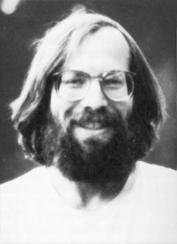 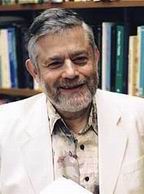 BFPRT Algorithm
A very clever choose algorithm . . .
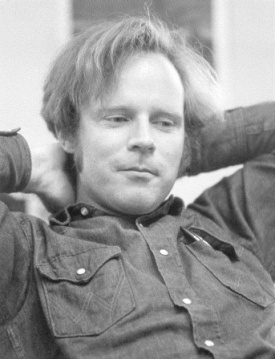 Split into n/5 sets of size 5
M be the set of medians of these sets
Let x be the median of M
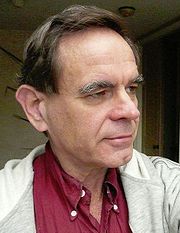 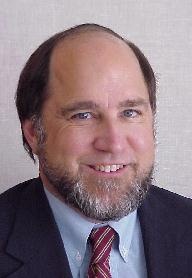 BFPRT runtime
|S1| < 3n/4, |S2| < 3n/4

Split into n/5 sets of size 5
M be the set of medians of these sets
x be the median of M
Construct S1 and S2
Recursive call in S1 or S2
BFPRT Recurrence
T(n) <= T(3n/4) + T(n/5) + c n
Prove that T(n) <= 20 c n